GLAGOL فعل
Glagol je beseda, s katero povemo, 
kaj se dogaja in kaj kdo dela.
فعل یک کلمه است که با آن می گوییم ,چه اتفاقی می افتد و چه کسی چه کاری را انجام می دهد.



     JESTI                      BRATI                  POSLUŠATI                GLEDATI                          TEČI
دویدن                       نگاه کردن                 گوش دادن                  خواندن                    خوردن    

Osnovna oblika glagola (nedoločnik ali infinitiv) se konča na -TI ali -ČI. Ta oblika je zapisana v slovarju. 
شکل اولیۀ فعل (مصدر) که پایان آنها با TI یا -ČI می باشد. به این شکل در واژه نامه نوشته شده است.
Na primer: biti, jesti, brati, poslušati, gledati, teči …
به عنوان مثال: بودن، خوردن، خواندن، گوش کردن، تماشا کردن، دویدن
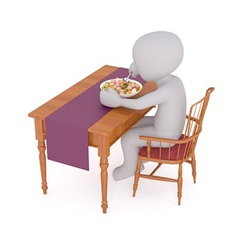 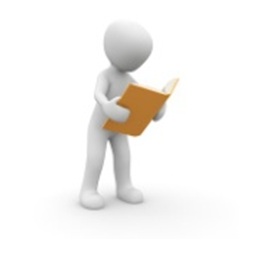 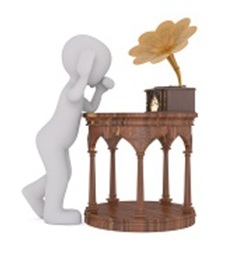 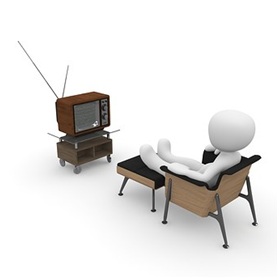 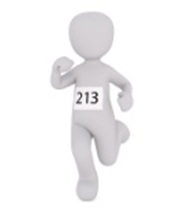 GLAGOL BITIفعل بودن
Z glagolom biti izražamo:
با فعل بودن می گوییم:
obstajanje (Jaz sem Ana.), 
موجودیت ( من آنا هستم)
stanje (Bolan sem.) ali 
شرایط ( مریض هستم)
nahajanje (Sem v centru.).
محل سکونت ( در مرکز شهر هستم)
SPREGANJE GLAGOLA BITIحالت های فعل بودن
POZITIVNA OBLIKAحالت مثبت
NEGATIVNA  OBLIKA 
حالت منفی
SPREGANJE DRUGIH GLAGOLOVحالت های دیگر افعال
V sedanjiku pripenjamo glagolu različne končnice, in sicer glede na osebo (jaz, ti, on …). 
در زمان حال حاضر فعل را با توجه به شخص ( من , تو, او……)به پسوندهای مختلفی ضمیمه می کنیم.










Jaz gledam.                                                Jaz berem.                                      
Ti gledaš.                                                    Ti bereš. 
On/ona gleda.                                           On/ona bere.
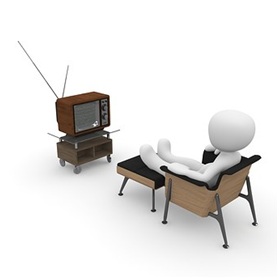 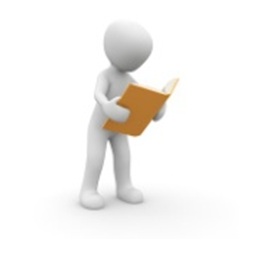 PRAVILNI IN NEPRAVILNI GLAGOLIافعال با قاعده و بی قاعده
Glagoli so pravilni in nepravilni.فعل ها با قاعده و بی قاعده هستند .                                             

Če je glagol pravilen, osnovni obliki odvzamemo -TI (-ČI) in pripnemo ustrezno končnico. 
اگر فعل با قاعده است ,شکل پایه از -TI (-ČI)  گرفته شده است و به پسوند به صورت مناسب متصل می شود.
    Primer: DELATI   jaz DELAM, ti DELAŠ, on DELA
مثال: 
Če je glagol nepravilen, osnovni obliki odvzamemo -TI (-ČI) in pripnemo ustrezno končnico, vendar se osnova spremeni.
اگر فعل بی قاعده است ,شکل پایه از (-ČI) Ti گرفته شده است و به پسوند (آخر) به صورت مناسب متصل می شود اما تغییر می کند.
    Primer: BRATI  jaz BEREM, ti BEREŠ, on BERE
مثال:
Smiselno se je učiti nedoločniško obliko in obliko za jaz hkrati, saj drugače ne moremo
vedeti, ali je glagol pravilen ali ne. Nedoločniško obliko moramo znati za tvorbo preteklika,
prihodnjika, pogojnika, uporabljamo pa ga tudi ob naklonskih glagolih (Moram delati.); glej 
str.  39.
معقول است که شکل نامعین را هم زمان یاد بگیرید، چون در غیر این صورت نمی توانیم بدانیم، که آیا فعل با قاعده است یا خیر. ما باید شکل ها و فعل های نامعین را بشناسیم و بدانیم که برای گذشته، آینده، شرایط، و از آن برای جهت دادن به فعل استفاده کنیم( Moram delati) نگاه کنید به صفحۀ 39
NEKAJ PRAVILNIH IN NEPRAVILNIH GLAGOLOVبرخی از افعال بی قاعده و با قاعده
Nekateri glagoli imajo končnico za vi -STE (za vidva in onadva pa -STA).
برخی از فعل ها پسوند نهایی دارند برای شما – هستید استفاده می شود.
(برای شما دو نفر و آن دو نفر از هستند استفاده می شوند)

Nekateri od teh glagolov so:
برخی از این افعال هستند:
خوردن – شما می خورید.
رفتن – شما می روید.
دانستن – شما می دانید.
JESTI  vi jeste 
ITI  vi greste
VEDETI  vi veste



Poglejmo na primeru glagola ITI:
به مثال نگاه می کنیم به فعل رفتن:
ZANIKANJE منفی کردن
Glagol zanikamo z besedo NE: ne delam, ne govorim.
برای منفی کردن فعل از واژه NE استفاده میکنیم:
Slovenščina ima 3 glagole, ki imajo nepravilno negativno obliko:
زبان اسلوونییایی 3 فعل دارد ,که به صورت بی قاعده منفی می شوند:
حالت منفی:
BITI (sem – nisem)
بودن( هستم – نیستم )
IMETI (imam – nimam)
داشتن(دارم – ندارم )
HOTETI (hočem – nočem)
خواستن( می خواهم – نمی خواهم )
BESEDNI REDترتیب واژه ها
V slovenščini velja pravilo, katere besede stojijo na 2. mestu v stavku. Med temi besedami je tudi beseda SE, na primer pri glagolih učiti se in pogovarjati se.
در زبان اسلوونییایی قانونی هست , که در آن واژه ها در جایگاه دوم در جمله قرار می گیرند. به طور مثال در افعال یاد گرفتن و صحبت کردن.
Poglejmo, kako lahko spreminjamo besedni red, pri čemer beseda SE ostane na 2. mestu v stavku.
نگاه کنیم ,چطور ترتیب واژه ها می تواند تغییرکند و در کجا واژه SE در جایگاه دوم جمله قرار می گیرد.




V določenih frazah je to pravilo prekršeno, npr: Se vidimo! in Se slišimo!
در برخی ار عبارات خاص این قانون نقض می شود, مانند : Se vidimo! in Se slišimo!
RABA NEDOLOČNIKA (-TI/-ČI)استفاده از مصدر(-TI/-ČI)
Ob modalnih glagolih, kot sta MORATI in ŽELETI, uporabljamo nedoločnik (obliko glagola, ki je zapisana v slovarju).
ازاین حالت از فعل های خواستن و باید هستند که از مصدر استفاده می کنیم.
(شکل فعل ها که در واژه نامه نوشته شده است)
Primeri:
مثال:
Moram kupiti telefon.
باید تلفن بخرم.
A moraš iti na pošto?
آیا باید به پست بروی؟
On mora jesti zdravo hrano.
او باید خوراک سالم بخورد.
Želim iti na koncert.
می خواهم به کنسرت بروم.
Želite kupiti ta pulover?
می خواهید آن ژاکت را بخرید.
Ana želi govoriti slovensko.
آنا می خواهد اسلوونییایی صحبت کند.
SKLONIکیس ها
Če se spremeni sklon (na to vpliva glagol ali predlog), se spremeni končnica samostalnika (in pridevnika). 
اگر کیس تغییر کند (در فعل و گزاره تاثیر می گذارد)همچنین پسوند اسم و صفت تغییر می کند.

1. sklon: To je mama.
2. sklon: Ne vidim mame.
3. sklon: Telefoniram mami. 
4. sklon: Vidim mamo.
5. sklon: Živim pri mami.
6. sklon: Pogovarjam se z mamo.
Slovenščina ima 6 sklonov:
زبان اسلوونییایی 6 کیس دارد:

1. sklon (imenovalnik/nominativ)
2. sklon (rodilnik/genitiv)
3. sklon (dajalnik/dativ)
4. sklon (tožilnik/akuzativ)
5. sklon (mestnik/lokativ)
6. sklon (orodnik/instrumental)
4. SKLONکیس 4
4. sklon uporabljamo ob nekaterih glagolih in nekaterih predlogih. 
در کیس 4 از بعضی افعال و بعضی حرف های اضافه استفاده می کنیم.
4. SKLON – KONČNICE
GLAGOL IN 4. SKLONفعل و کیس 4
Veliko glagolov (v pozitivni obliki) se veže s 4. sklonom: videti, imeti, igrati, gledati, poslušati, čakati, kupiti, rabiti, vprašati, brati, pisati, klicati, piti, jesti, iskati …
فعل های زیادی (در حالت مثبت) به کیس 4 متصل می شوند:دیدن, داشتن ,باری کردن ,تماشا کردن ,گوش کردن ,خرید کردن ,استفاده کردن ,پرسیدن ,خواندن ,نوشتن ,تماس گرفتن ,نوشیدن, خوردن , جستجو کردن

Vprašamo se KOGA ali KAJ.
می پرسیم چه کسی یا چی .
KOGA?
چه کسی؟
KAJ?
چی؟
Primeri:مثال:                                                                                  

Koga vidiš? – Vidim policista.چه کسی را می بینید؟  پلیس را می بینم.                       
Koga iščeš? – Iščem otroka.  دنبال چه می گردید؟  دنبال بچه ام می گردم.                     
Koga vprašaš? – Vprašam učiteljico.از چه کسی می پرسید؟ از معلم ام می پرسم .   
Koga kličeš? – Kličem tvojega brata.  چه کسی را صدا می کنید؟ برادر تو را صدا می کنم.  

Kaj vidiš? – Vidim star blok.      چه – چی می بینید؟ بلوک قدیمی را می بینم.               
Kaj ješ? – Jem sendvič.  چه- چی می نوشید؟ ساندویچ می خورم.                              
Kaj pije Peter? – Peter pije kavo.    پیتر چه می نوشید؟ پیتر قهوه می نوشید.           
Kaj bere oče? – Oče bere zanimivo knjigo.
پدر چه می خواند؟ پدر کتاب جالبی را می خواند.
Poglejmo spodnja primera. به مثال پایین نگاه کنید.
Vidim hišo in gospo. Vidim blok in policista.
Kot smo videli v tabeli za 4. sklon, se ženskem spolu spremeni končnica (-a   -o). 
همانطور که می بینید در جدول برای کیس 4 پسوند جنس مونث از(-a   -o)  تغییر پیدا میکند.

To je hiša. Vidim hišo. 
To je gospa. Vidim gospo. 

V tabeli lahko vidimo tudi, da imamo pri moškem spolu ednine dve različni končnici (-/ in -a). Ustrezno končnico izberemo glede na to, ali govorimo o stvari (končnica -/) ali o osebi/živali (končnica -a). 
همچنین در جدول می بینیم ,که برای جنس مذکر در حالت مفرد دو پسوند متفاوت (  (-/ in –aداریم.برای انتخاب پسوند مناسب به جنسیت واژه دقت می کنیم ,اگر درباره اشیاء صحبت می کنیم از( پسوند / - ) و اگر درباره اشخاص / حیوانات صحبت می کنیم از( پسوند / a) استفاده می کنیم.

To je blok. Vidim blok. 
To je policist. Vidim policista. / To je pes. Vidim psa.
Še nekaj primerov:چند نمونه دیگر:                              
Koga čakaš? – Čakam prijatelja.
منتظر چه کسی هستی؟ منتظر دوستم هستم.
Koga vidiš? – Vidim Andreja.
چه کسی را می بینی؟ آندری را می بینم.
Koga kličeš? – Kličem mamo.
به چه کسی زنگ می زنید؟ به مادرم زنگ می زنم.
Koga obiščeš? – Obiščem sosedo.
چه کسی را ملاقات می کنی؟ همسایه را ملاقات می کنم.
Kaj piješ? – Pijem pivo.
چه می نوشی؟ آب جو می نوشم. 
Kaj rabiš? – Rabim dežnik.
چی لازم داری؟ چتر لازم دارم.
Kaj bereš? – Berem knjigo.
چه می خوانی؟ کتاب می خوانم. 
Kaj ješ? – Jem meso.
چه می خوری؟ گوشت می خورم.
PREDLOGI IN 4. SKLONحرف های اضافه و کیس 4
4. sklon uporabljamo z nekaterimi predlogi.
در کیس 4 از برخی از حرف های اضافه استفاده می کنیم.
Nekateri od teh predlogov so:
 اینها برخی از حرف های اضافه هستند: 

Zaبرای                                  
Naبر- روی- بالا                       
V در- درون                              
ČEZ.بعد از- پیش از
PREDLOG  ZA                                  حرف اضافه ZA ( برای )
4. sklon uporabljamo za predlogom ZA. 
در کیس 4 از حرف اضافه ZA (برای) استفاده می کنیم. 
Vprašamo se ZA KOGA ali ZA KAJ.می پرسیم برای چه کسی یا برای چی.                                                                 

Roža je za mamo.گل برای مادر است              
To je račun za elektriko.
این قبض برای برق است
ZA  KOGA?
برای چه کسی؟
ZA   KAJ?
برای چی؟
PREDLOGA  V in NA  
حرف اضافهV و NA(در و روی)
4. sklon uporabljamo za predlogom V in predlogom NA, če uporabimo glagol ITI (ali kak drug glagol premikanja, na primer HODITI, PRITI).
                         در کیس 4 از حرف اضافه Vو حرف اضافه NA  استفاده میکنیم، اگر از فعل رفتن استفاده کنیم. (یا فعل های دیگر که جا به جا شدن را میگویند، به طور مثال راه رفتن، آمدن)
                        

می پرسیم : کجا؟       Vprašamo se: KAM
کجا می روی؟ به مدرسه می روم                       Kam greš? – Grem v šolo.              
Kam greš? – Grem na koncert     .   کجا می روی؟ به کنسرت می روم
Kam greš? – Grem v mesto.کجا می روی؟ به شهر می روم.
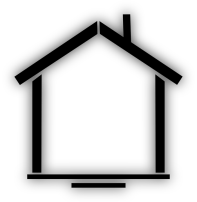 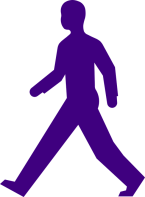 KAM?
کجا؟
PREDLOG  V
V حرف اضافه
4. sklon za predlogom V uporabljamo tudi pred poimenovanji za dneve v tednu, če se vprašamo KDAJ.
از حرف اضافه V  در کیس 4 هم چنین قبل از نام گذاری برای روزها و هفته ها استفاده می کنیم. اگر بپرسیم کی(چه وقتی).

Kdaj greš na izlet? – V nedeljo. 
چه زمانی به مسافرت کوتاه می روی؟ در روز یکشنبه
KDAJ?
کی؟ چه وقتی؟
PREDLOG  ČEZ
ČEZحرف اضافه
4. sklon uporabljamo za predlogom ČEZ.
در کیس 4 از حرف اضافه Čez (بعد از) استفاده می کنیم. 
Grem čez cesto.  به آن طرف خیابان می روم.                            
Pridem čez eno uro.بعد از یک ساعت می آیم.